2. Méthodologie et dématérialisation
La participation à un appel d’offres peut être découpée en 5 étapes, qui vont de la recherche des appels d’offres à sa remise à l’organisme commanditaire, en passant par la constitution du dossier. 
C’est une opération complexe, notamment la première fois.
2. Méthodologie et dématérialisation
Depuis 2006, l’État a largement dématérialisé la publicité et la constitution du dossier d’appel d’offres. 

Elle permet à l’entreprise :
de retirer le dossier de consultation, 
puis de soumettre le dossier par messagerie électronique ou sur une plate-forme en ligne.
2. Méthodologie et dématérialisation
2. Méthodologie et dématérialisation
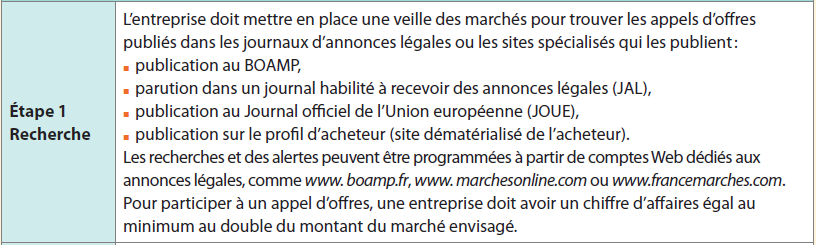 2. Méthodologie et dématérialisation
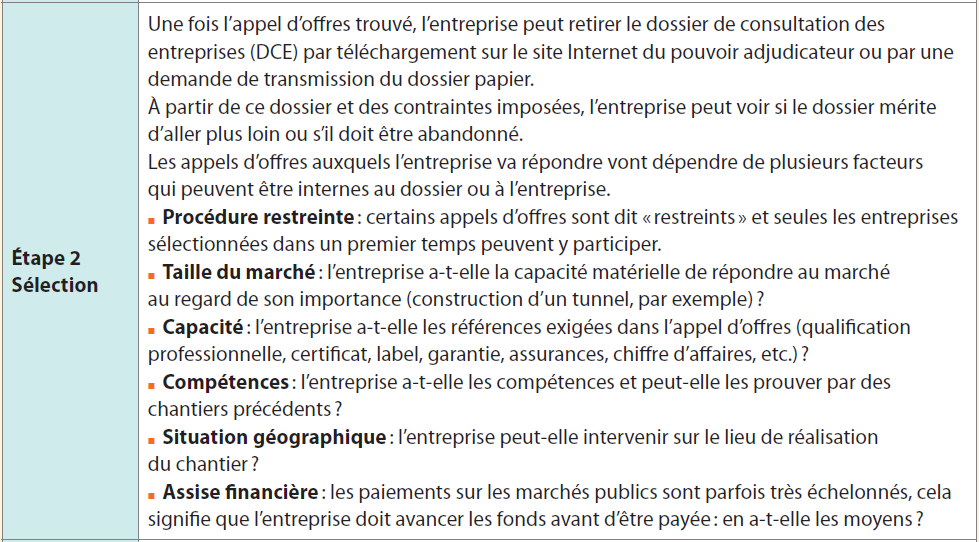 2. Méthodologie et dématérialisation
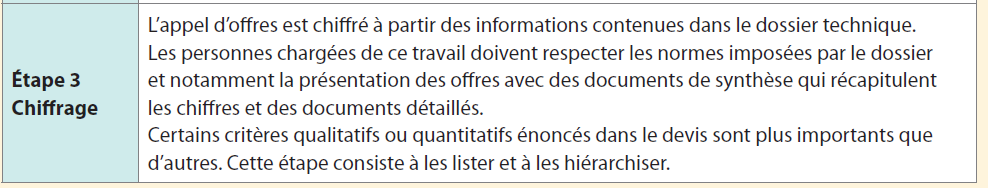 2. Méthodologie et dématérialisation
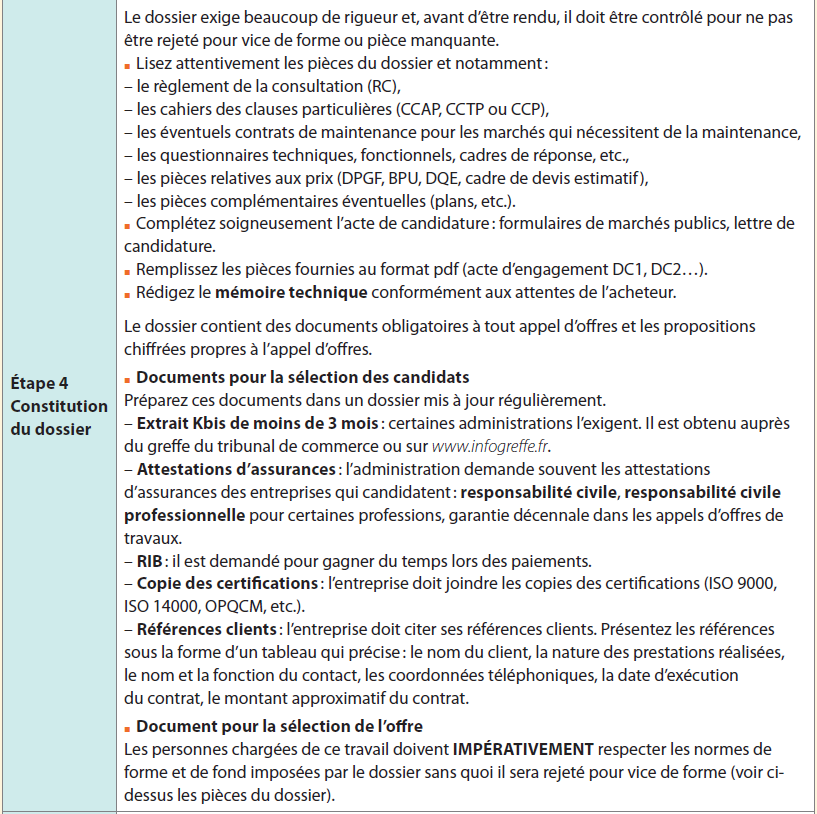 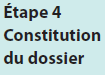 2. Méthodologie et dématérialisation
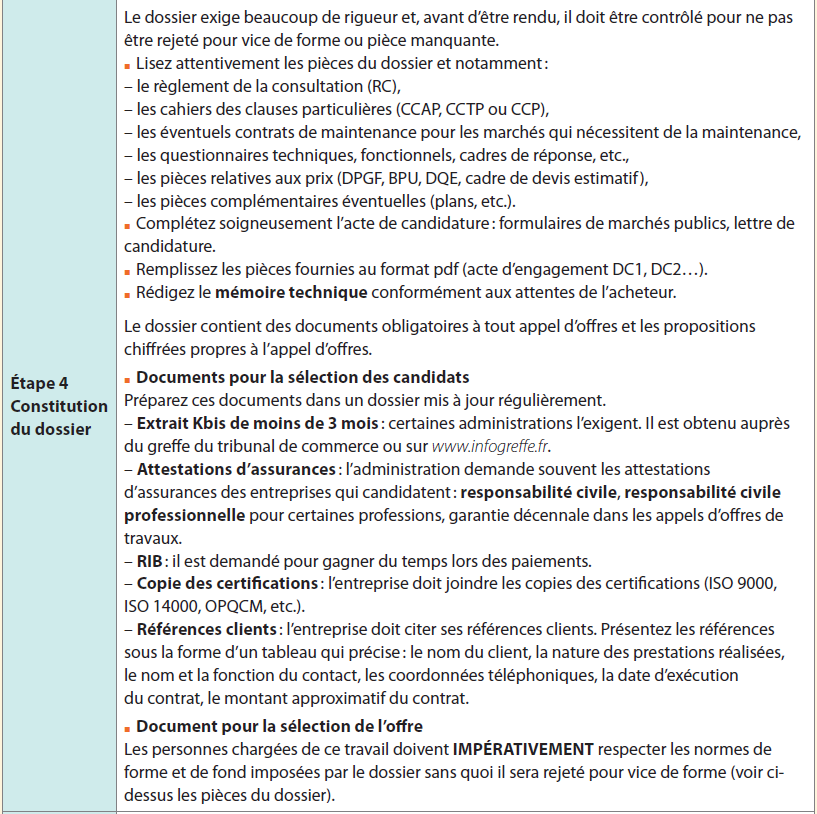 2. Méthodologie et dématérialisation
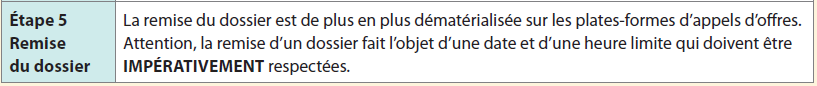 2. Méthodologie et dématérialisation
Les seuils de publicité
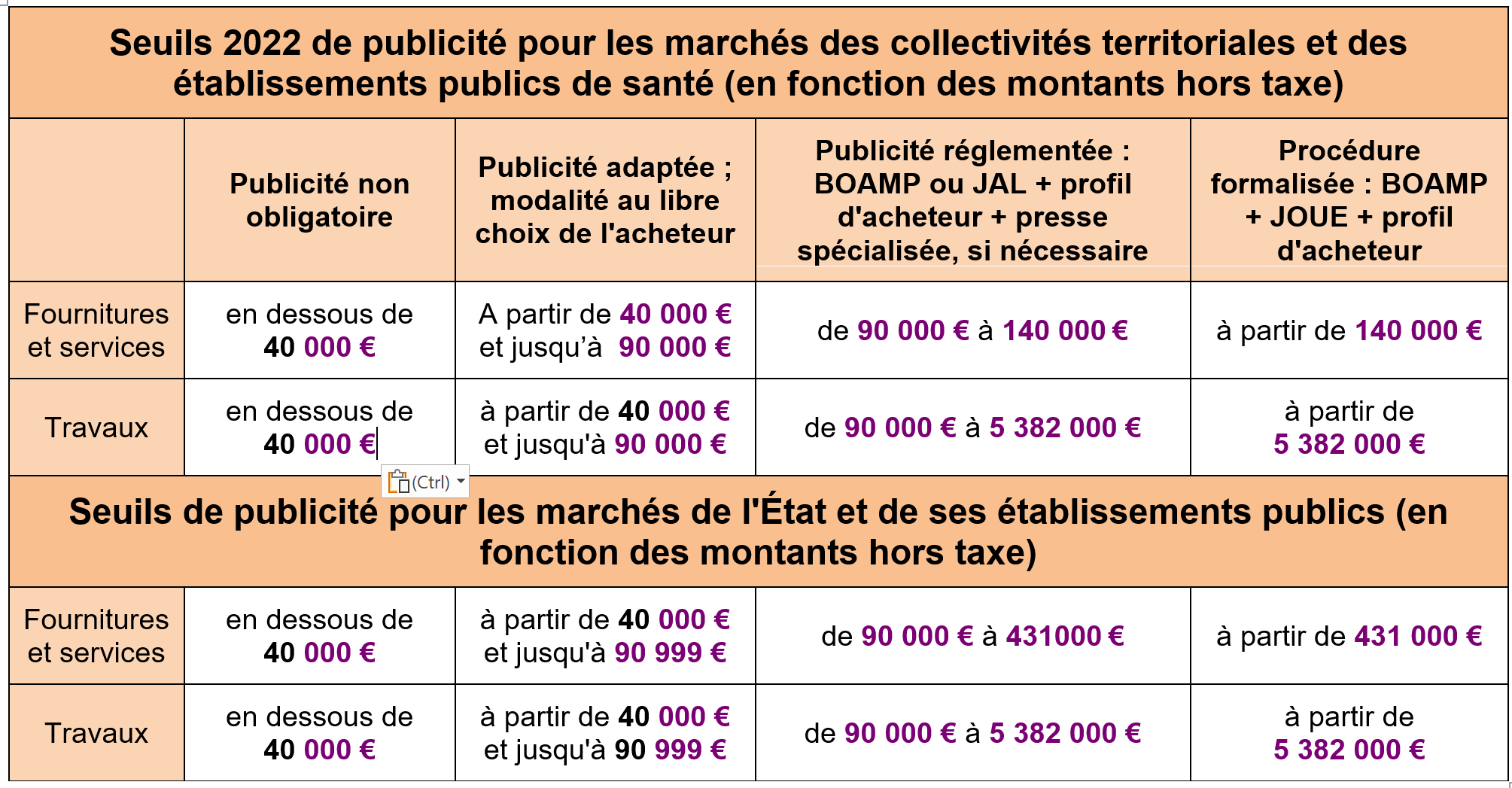